Modernism
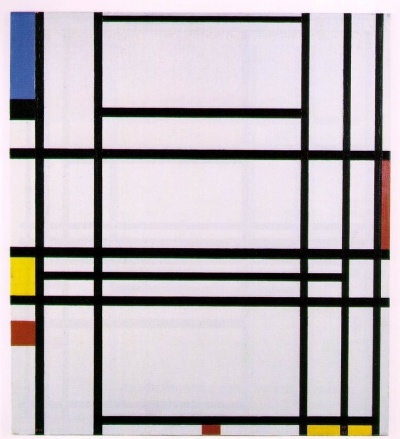 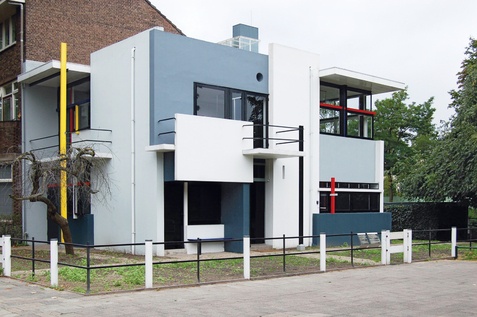 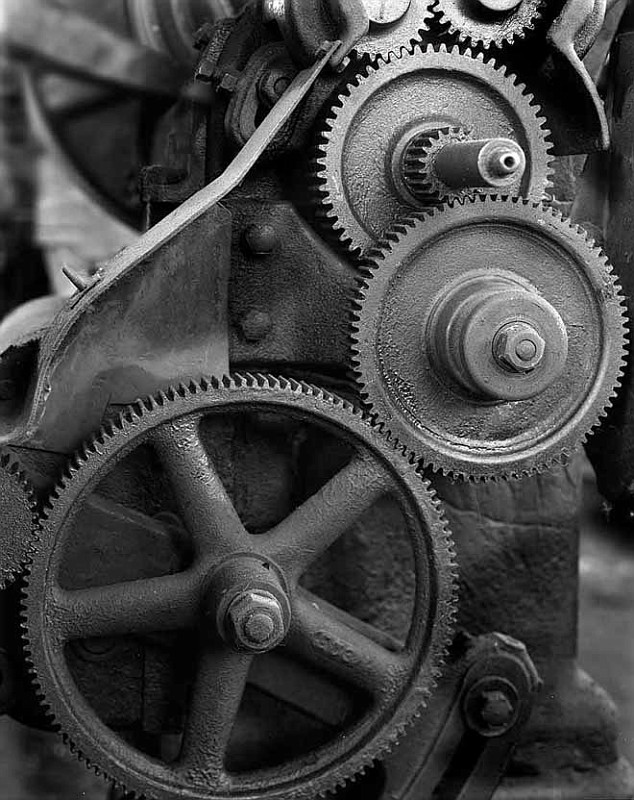 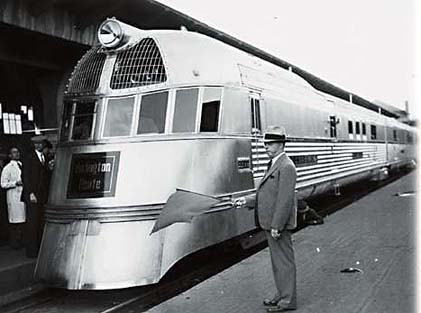 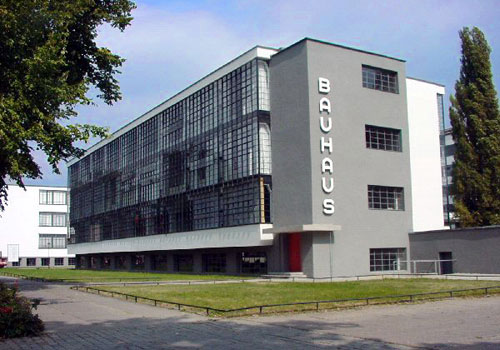 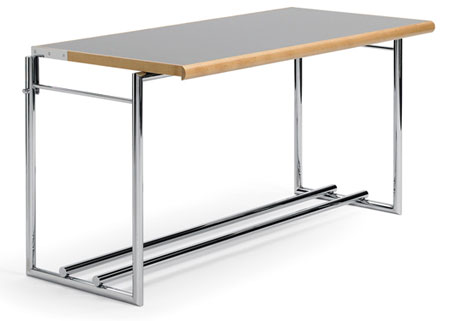 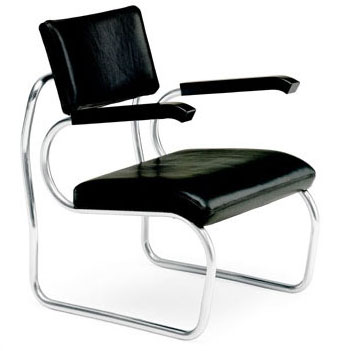 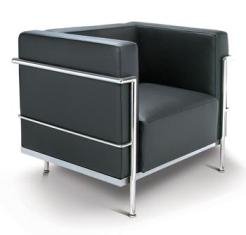 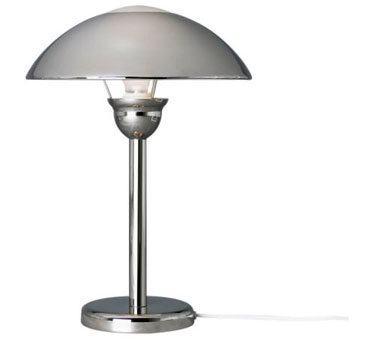 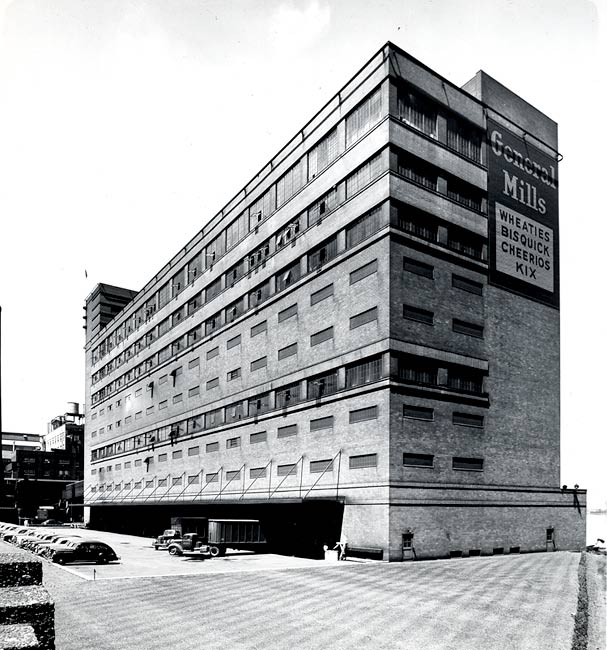 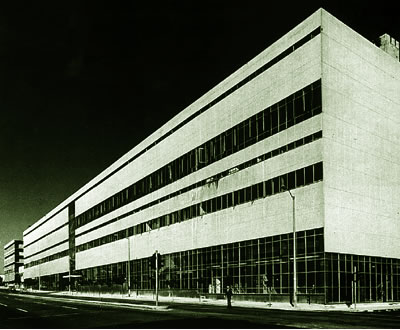 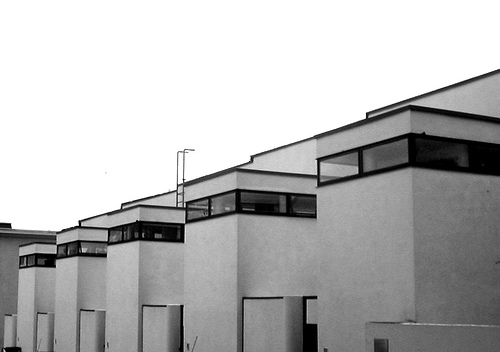 Memphis
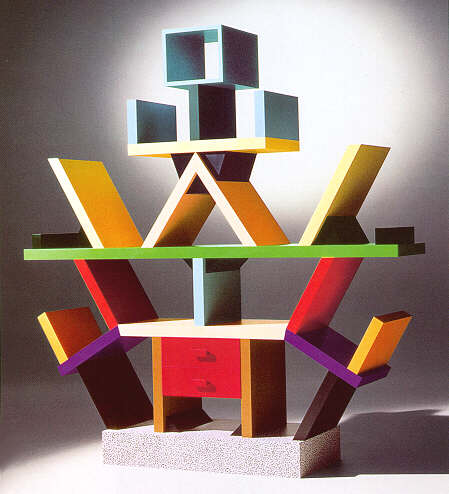 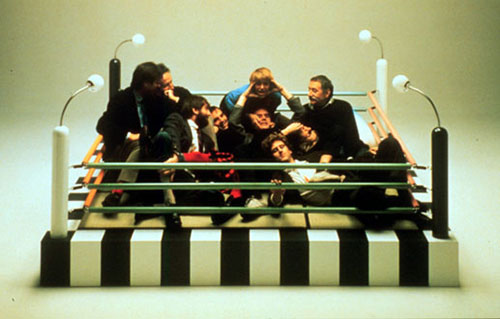 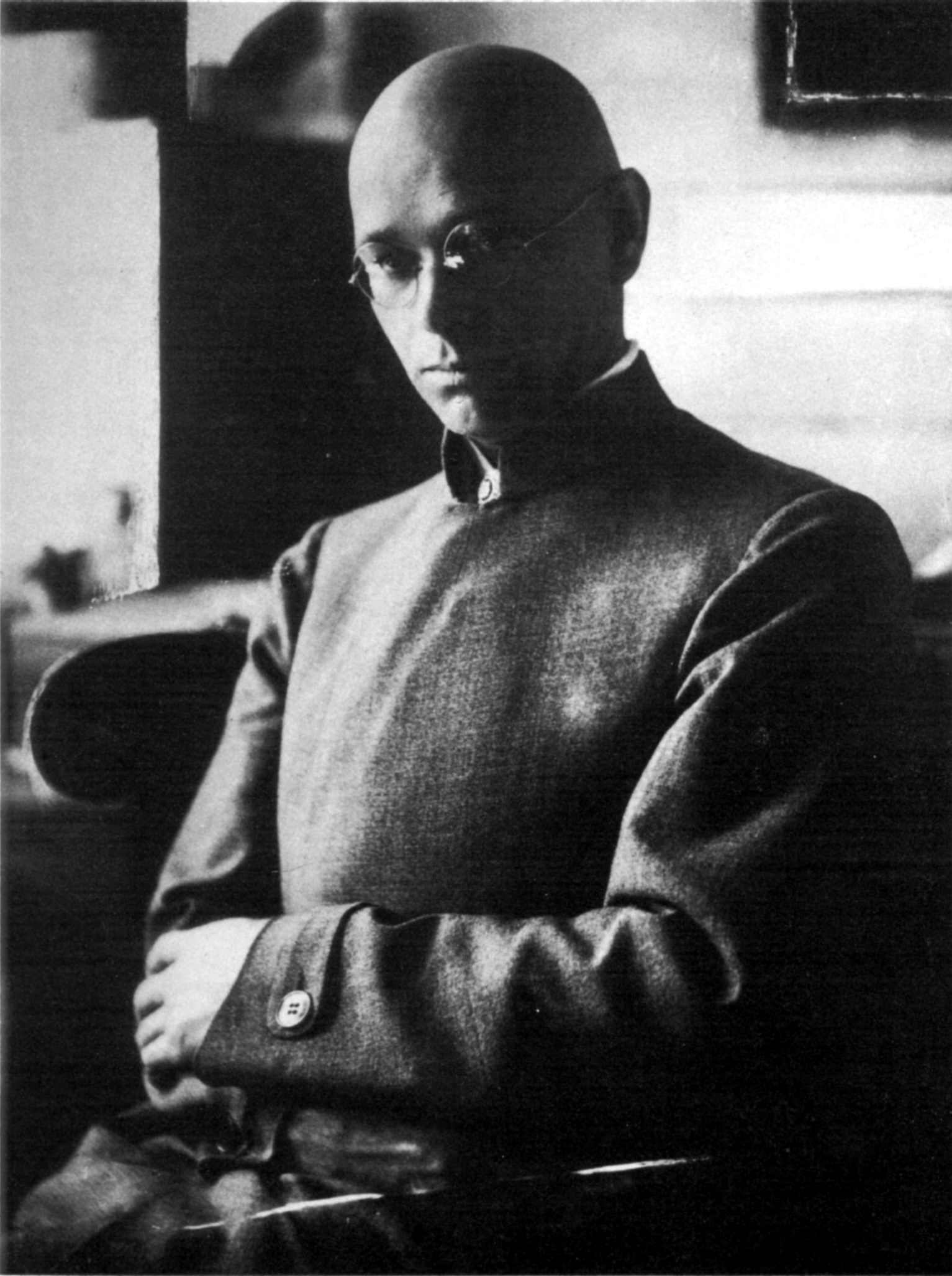 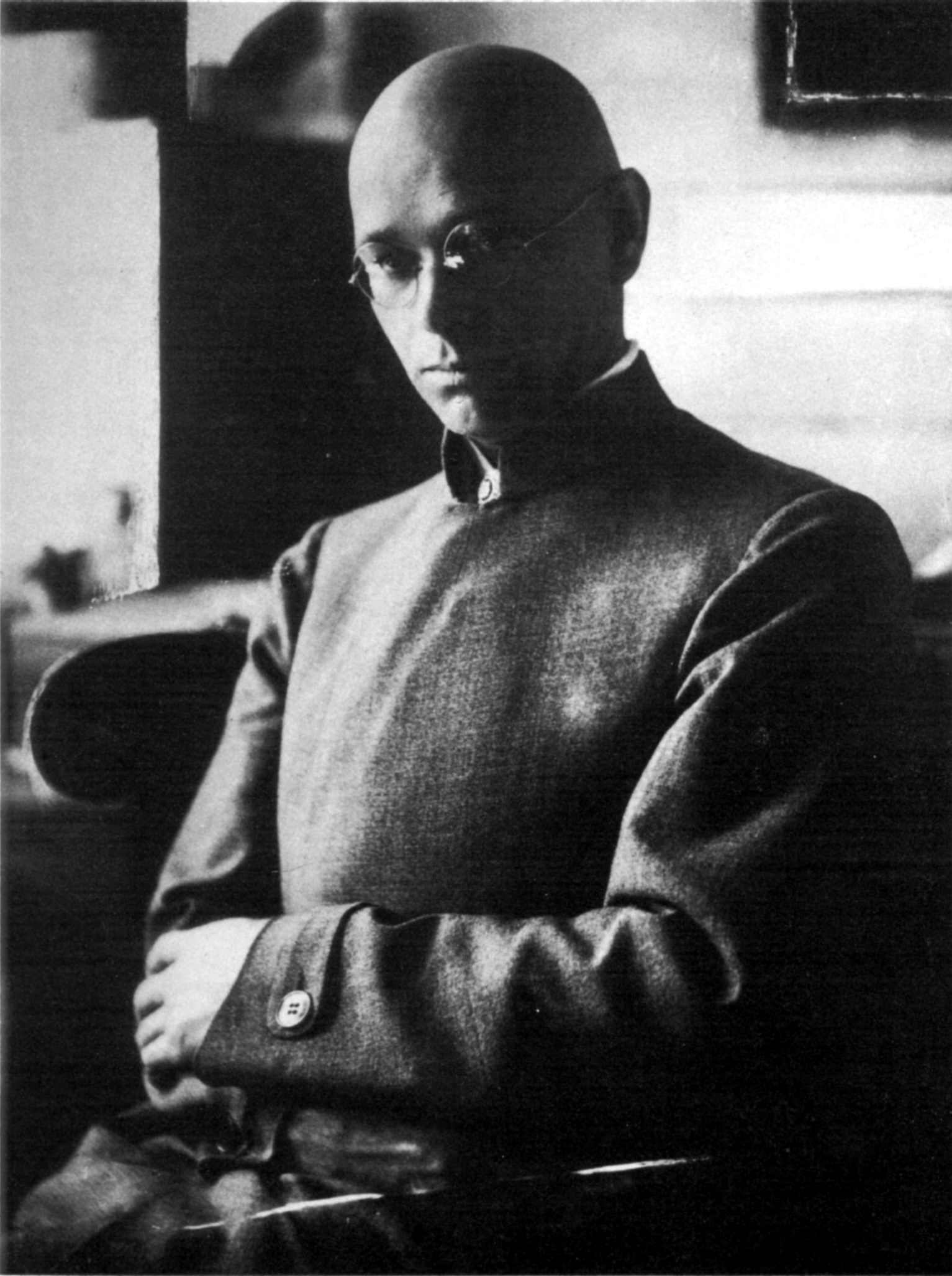 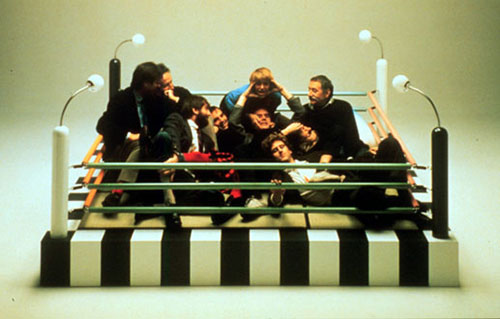 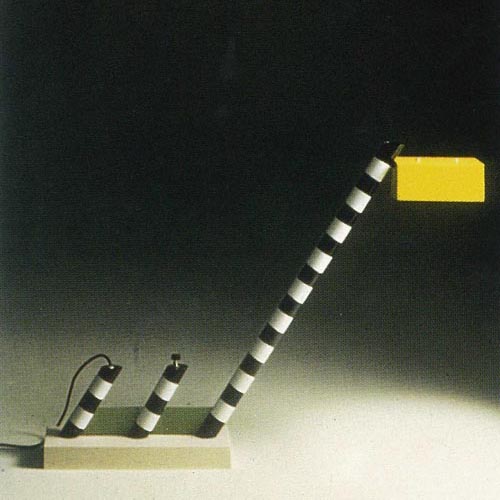 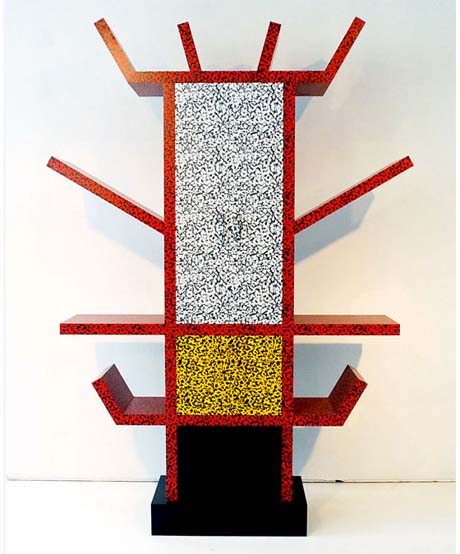 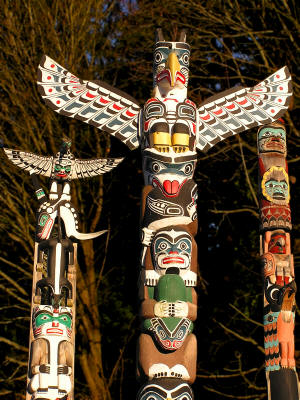 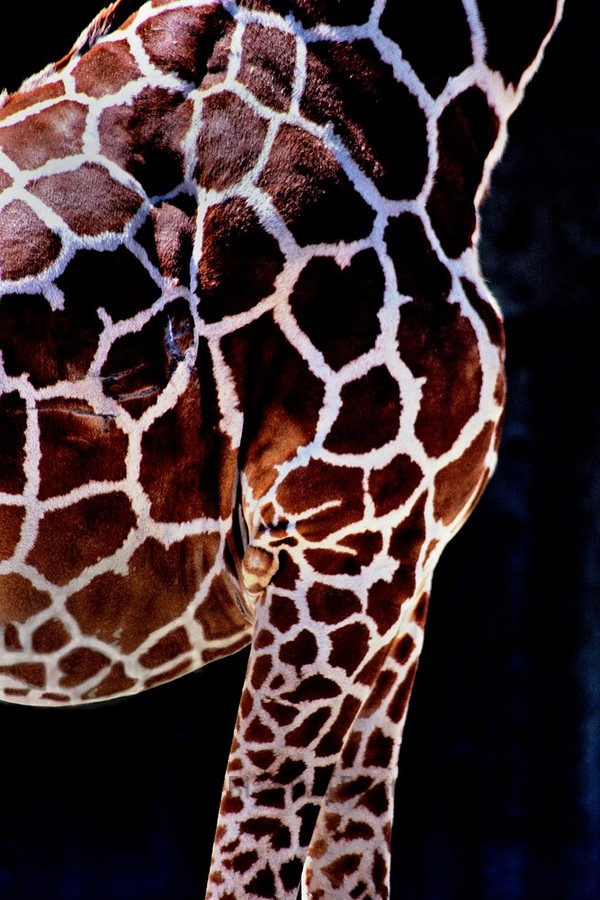 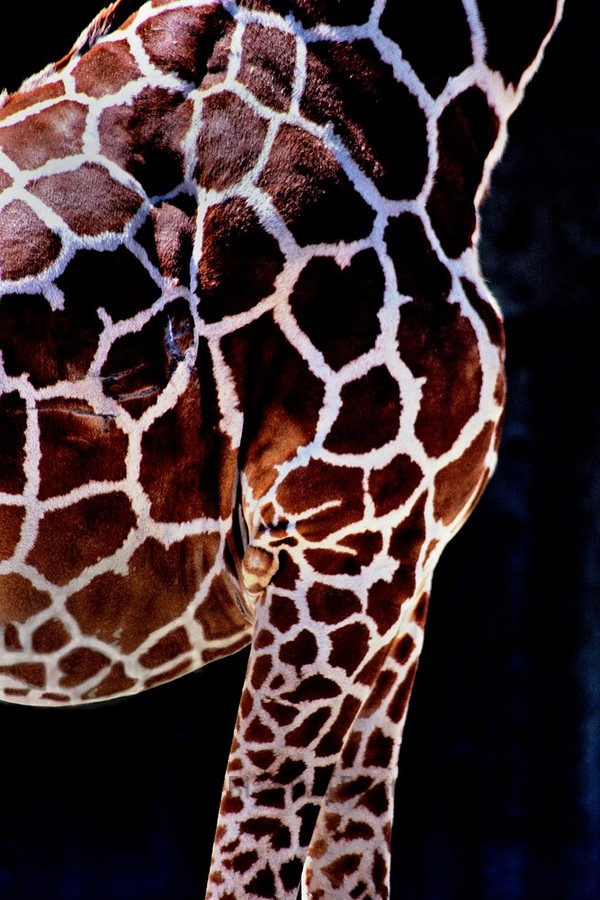 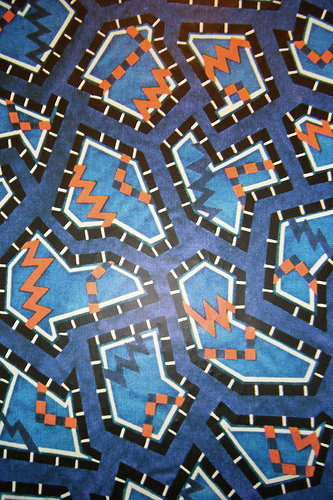 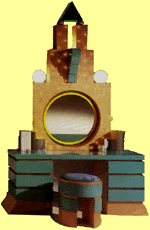 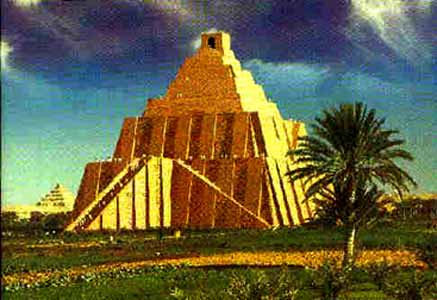 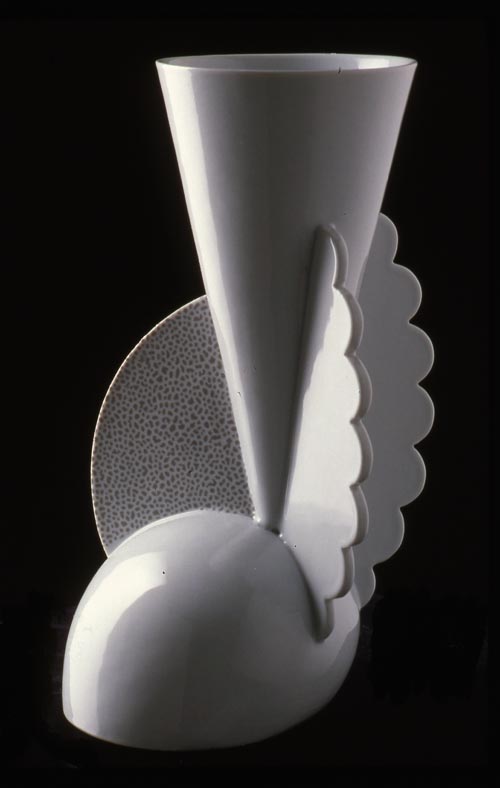 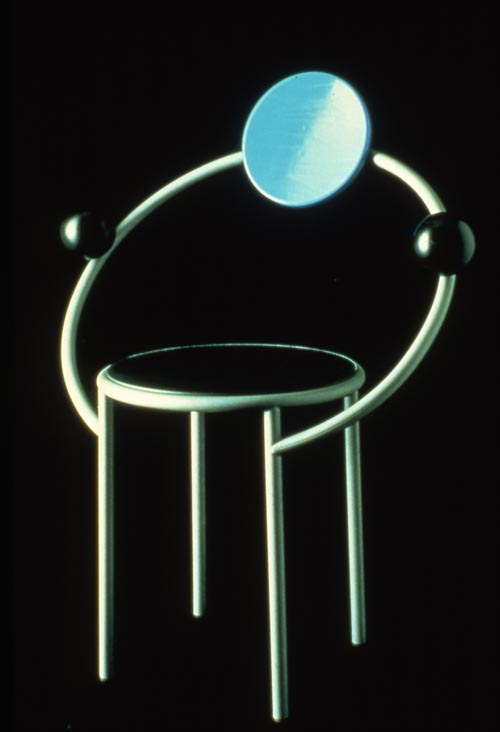 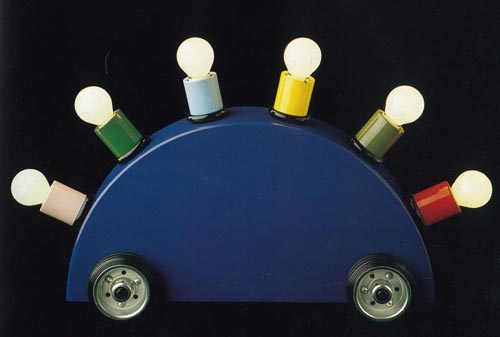 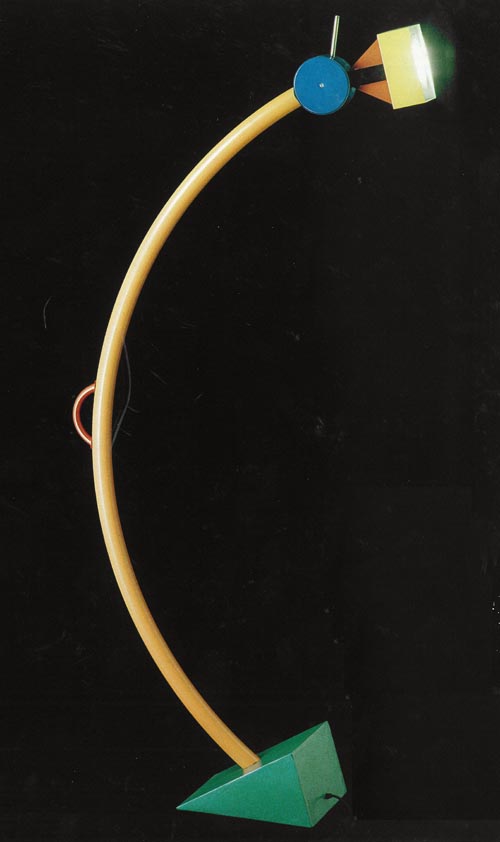 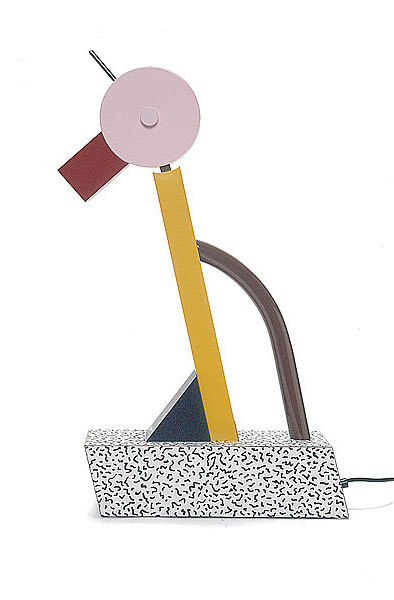 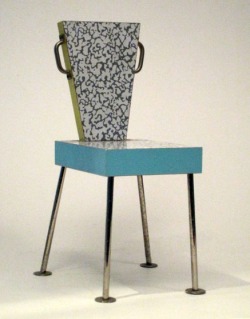 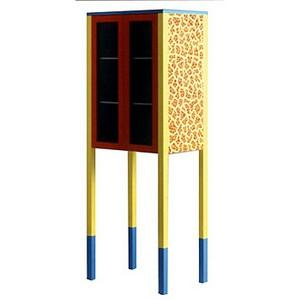 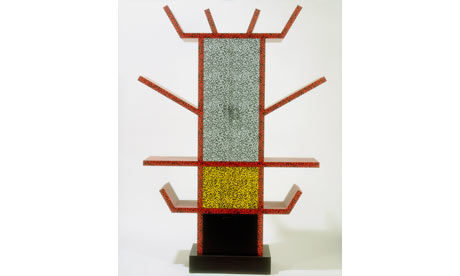 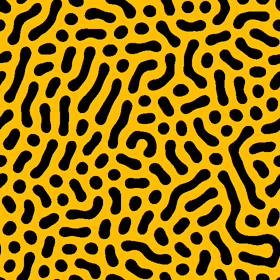 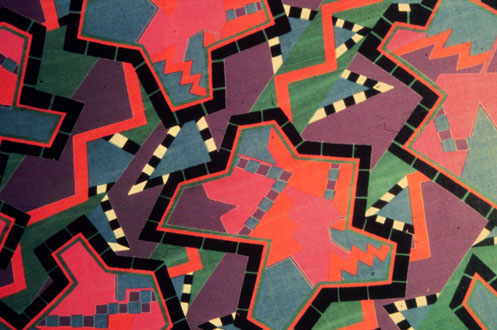 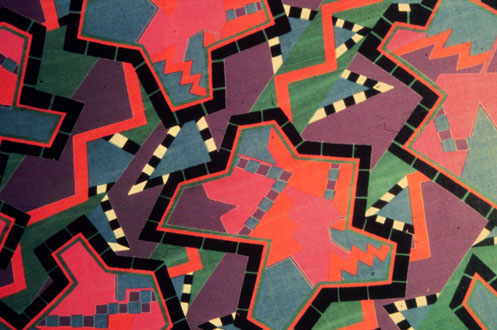 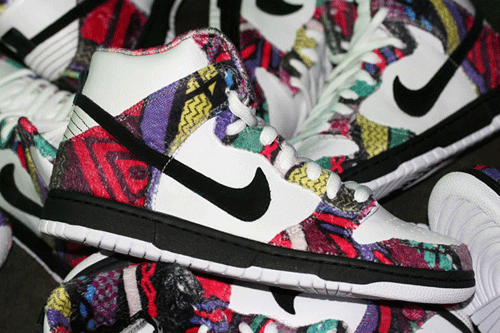 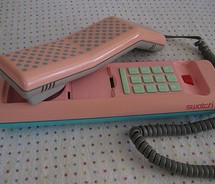 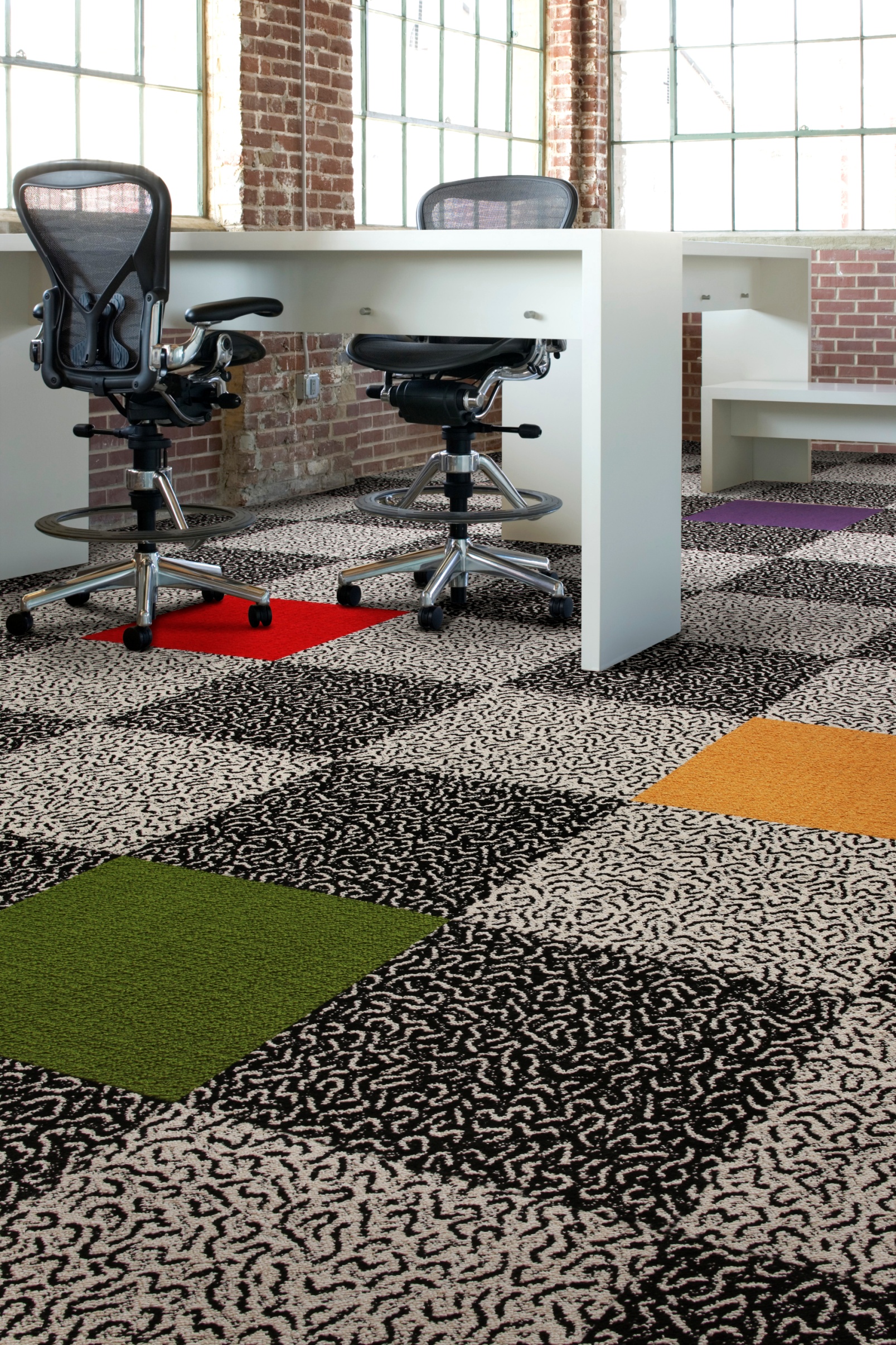 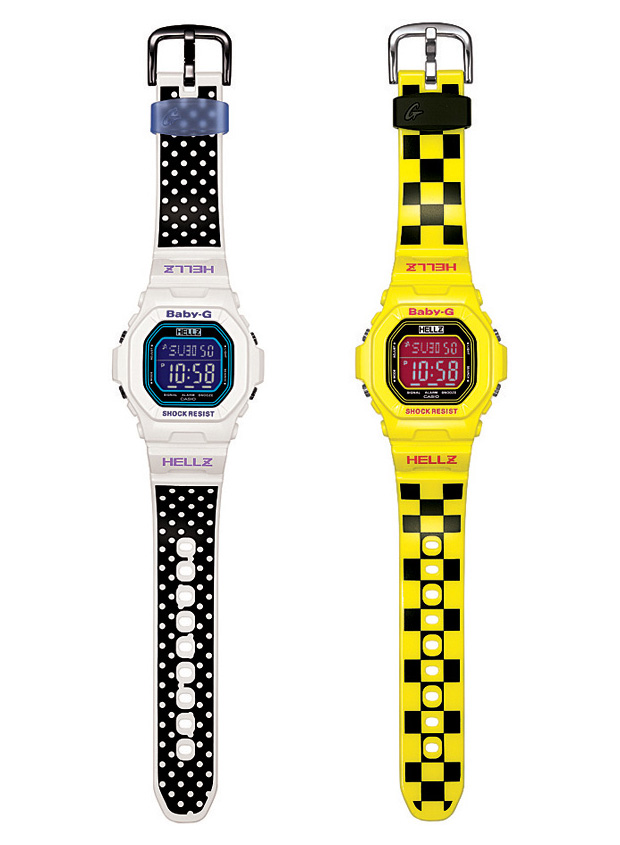 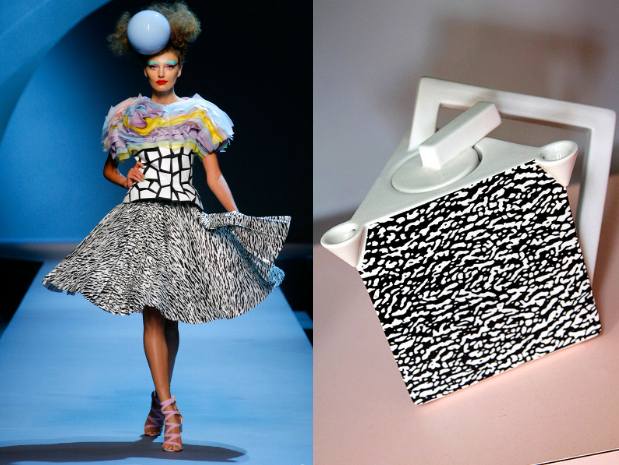 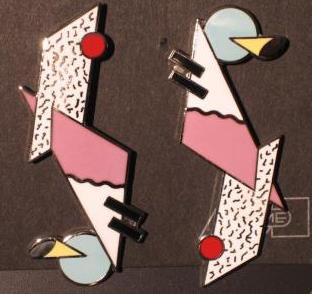 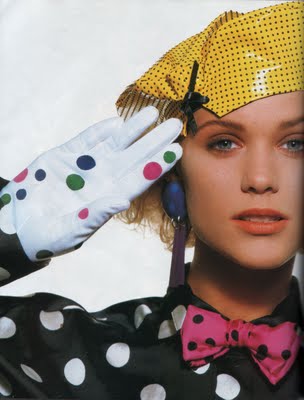 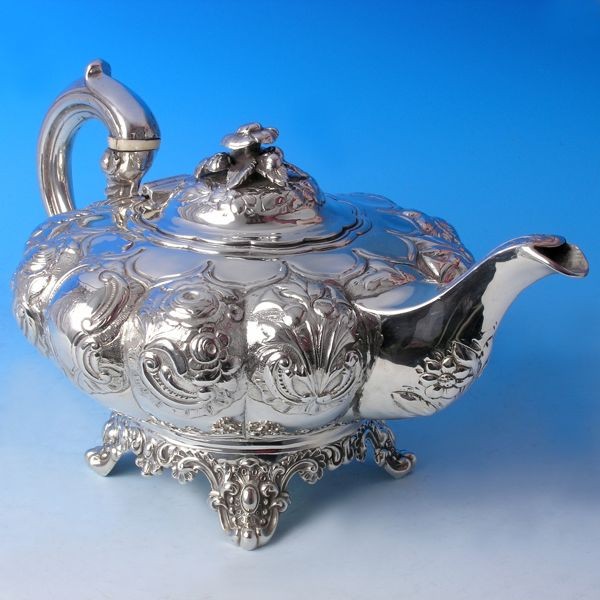 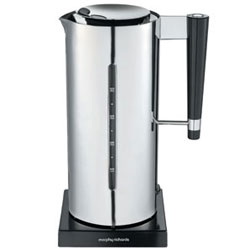 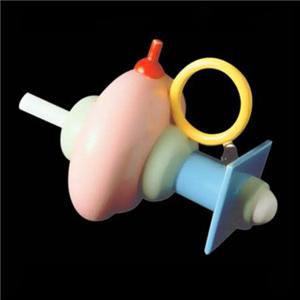 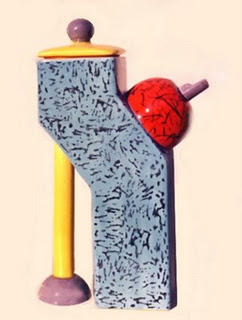 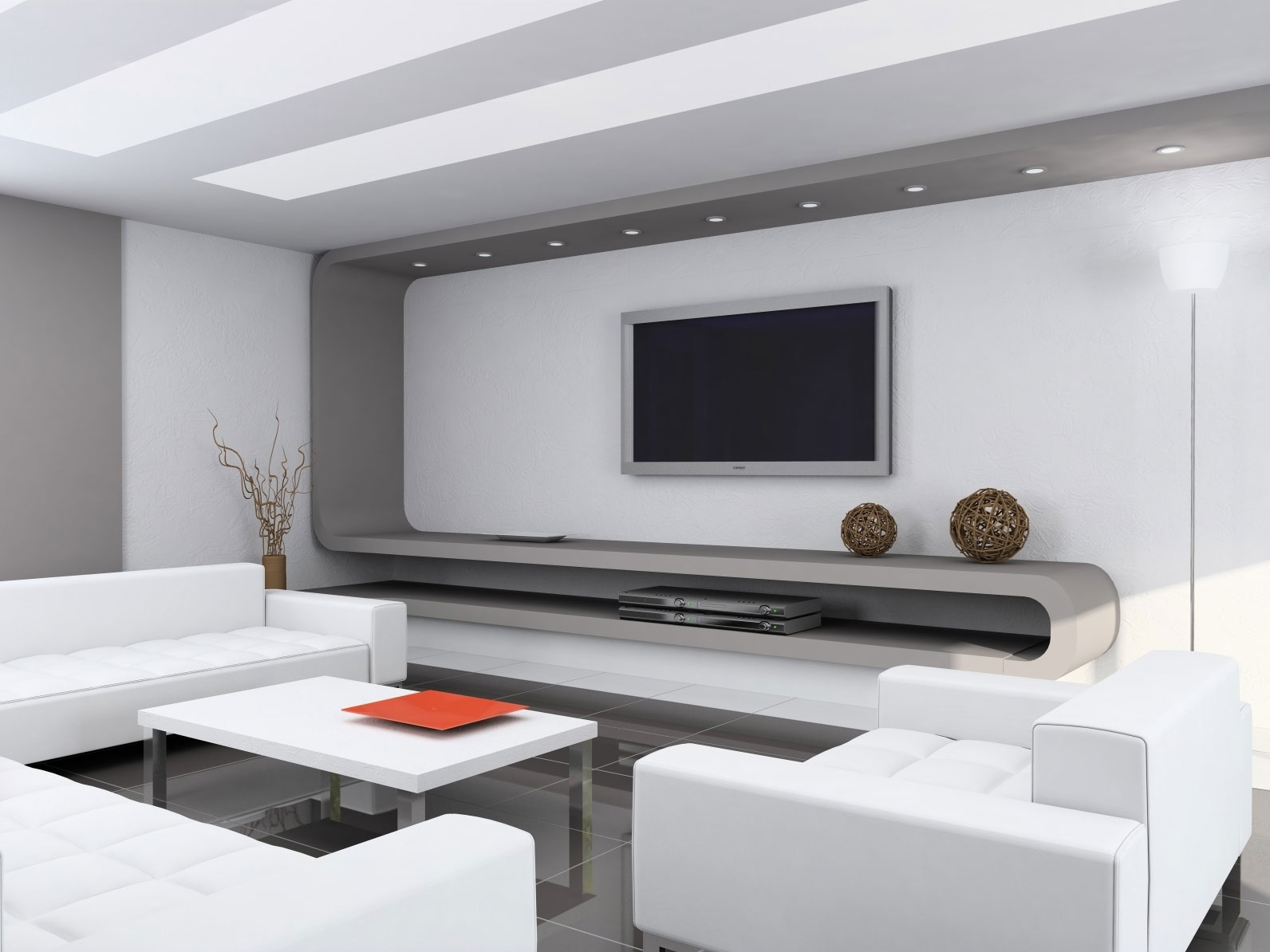 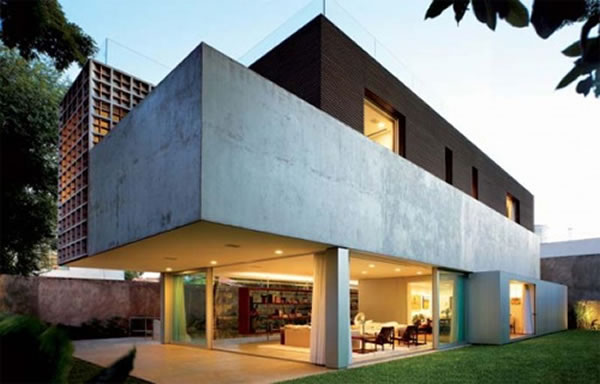